RODZICE DZISIAJ. KULTURA, TOŻSAMOŚĆ I JAKOŚĆ UCZESTNICTWA W EDUKACJI
11-12 grudnia 2020
Praktyki żywieniowe rodziców dzieci w wieku przedszkolnym i wczesnoszkolnym
dr Urszula Olejnik
Wydział Pedagogiki i Psychologii UMCS
Wprowadzenie
Zaburzenia odżywiania u dzieci w wieku przedszkolnym i wczesnoszkolnym to problem dotykający coraz większej liczby rodzin, ale także nauczycieli przedszkoli i szkół, którzy niejednokrotnie czują się bezradni spotykając się z takimi problemami w tym zakresie jak np.: jadłowstręt psychiczny, neofobia żywieniowa, czy nowo wyodrębniony zespół ARFID.
	O potrzebie badania zjawiska świadczy także wzrastająca ilość problemów z jedzeniem wśród dzieci, które występują jako dodatkowe bądź samodzielne zaburzenia rozwoju, a także rosnąca liczba badań w tym zakresie (Walton, Kuczynski  2017). Coraz częściej w kraju i za granicą powstają instytucje zajmujące się terapią karmienia u dzieci, tzw. szkoły terapii jedzenia (np. Szkoła terapii jedzenia ”Od pestki do ogryzka” w Gdańsku, Szkoła Jedzenia Fundacji Autismo w Warszawie).
Problematyka właściwego żywienia dzieci stanowi obecnie przedmiot eksploracji badaczy różnych dyscyplin nauki. Trudności w jedzeniu u najmłodszych wiązać się mogą z nadmiernym przyjmowaniem żywności, bądź wprost przeciwnie- jej unikaniem, lub nietolerowaniem. Są one uwarunkowane szeregiem zmiennych, tkwiących w samym dziecku (np. preferencje smakowe, profil sensoryczny dziecka, posiadane alergie, czy problemy logopedyczne), jak i jego środowisku zewnętrznym, np. poprzez przejawiane praktyki żywieniowe ich rodzin (Haszard, Williams i in.2013).
	Badania dowodzą, że praktyki żywieniowe rodziców odgrywają kluczową rolę w kształtowaniu preferencji smakowych dzieci i ich nawyków żywieniowych (Musher-Eizenman,  Holub 2007) Carnell, Wardle 2007). J. Ellis, A. Galloway i in. (2015) zwracają uwagę na to, że praktyki żywieniowe rodziców, szczególnie te związane ze stosowaniem przemocy (presja, restrykcyjne karmienie) mogą mieć dla dzieci negatywne długofalowe skutki.
Wpływ niektórych praktyk żywieniowych rodziców na nawyki żywieniowe dzieci
Zmuszanie dzieci do jedzenia wpływa na problemy z odczuwaniem przez nie głodu i sytości, nasila trudności związane z wielkością spożycia porcji i wybiórczym jedzeniem (Ogden 2011).  
Presja rodzicielska jest związana z problematycznymi wzorcami żywieniowymi w młodym wieku dorosłym. Potrzebne są jednak dodatkowe badania, żeby zrozumieć jej wpływ na rozwój problematycznych zachowań żywieniowych  (Ellis 2015).
Podawanie posiłku jako nagrody, może powodować obniżenie wartości posiłku w oczach dziecka i zniechęcać go do spożycia. 
Zakazywanie spożywania danego rodzaju żywności (przekąski), może zwiększać chęć jej spróbowania.
Przekonania rodziców dotyczące żywienia są przekazywane dzieciom, poprzez modelowanie zachowań (konsumowanie przez rodzica pożywienia, a nie tylko jego oferowanie) (Toporowska-Kowalska, Funkowicz 2015).
Metodologia badań własnych
Cel  badań:
charakterystyka praktyk żywieniowych rodziców dzieci w wieku przedszkolnym i wczesnoszkolnym

Metoda: 
sondaż diagnostyczny z wykorzystaniem skali Kompleksowy Kwestionariusz Praktyk Żywieniowych (wersja eksperymentalna na podstawie Comprehensive Feeding Practices Questionnaire; CFPQ autorstwa D. Musher-Eizenman i S. Holub.)
Kompleksowy Kwestionariusz Praktyk Żywieniowych (Comprehensive Feeding Practices Questionnaire; CFPQ)D. Musher-Eizenman i S. Holub (2007)
Kontrola dziecka 
Kontrola emocji 
Promowanie równowagi i różnorodności 
Środowisko 
Jedzenie jako nagroda 
Zaangażowanie
Modelowanie  
Monitorowanie
Presja  
Ograniczanie niezdrowej żywności
Kontrola wagi
Nauczanie o żywieniu
Charakterystyka badanej grupy osób
Grupa badana: 178 osób:
141 matek - 79,2%  
37 ojców – 20,8%

Wiek : 23-47 lat ( 36 l.)

Wykształcenie:
Wyższe – 130 (73%)
Średnie – 42 (23.6%)
Zasadnicze zawodowe – 6  (3.4%)
Charakterystyka badanej grupy osób
Dziecko uczęszcza do:

przedszkola – 98 osób (55%)
klas I-III szkoły podstawowej – 80 osób (45%)
Moje dziecko próbuje stale nowych i różnych rodzajów pożywienia
1 – nie zgadzam się 		5 – zgadzam się
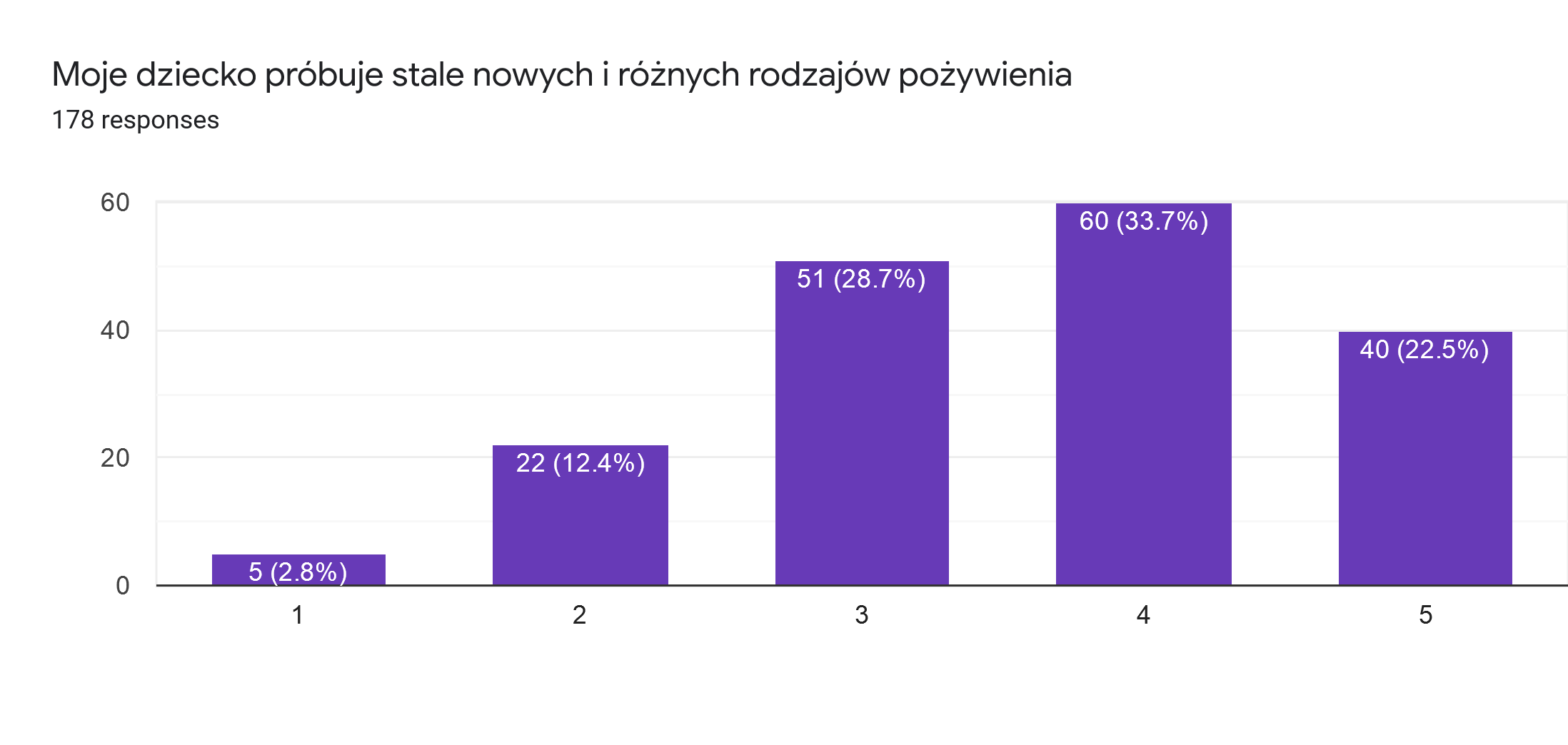 Moje dziecko je prawie wszystko
1 – nie zgadzam się 		5 – zgadzam się
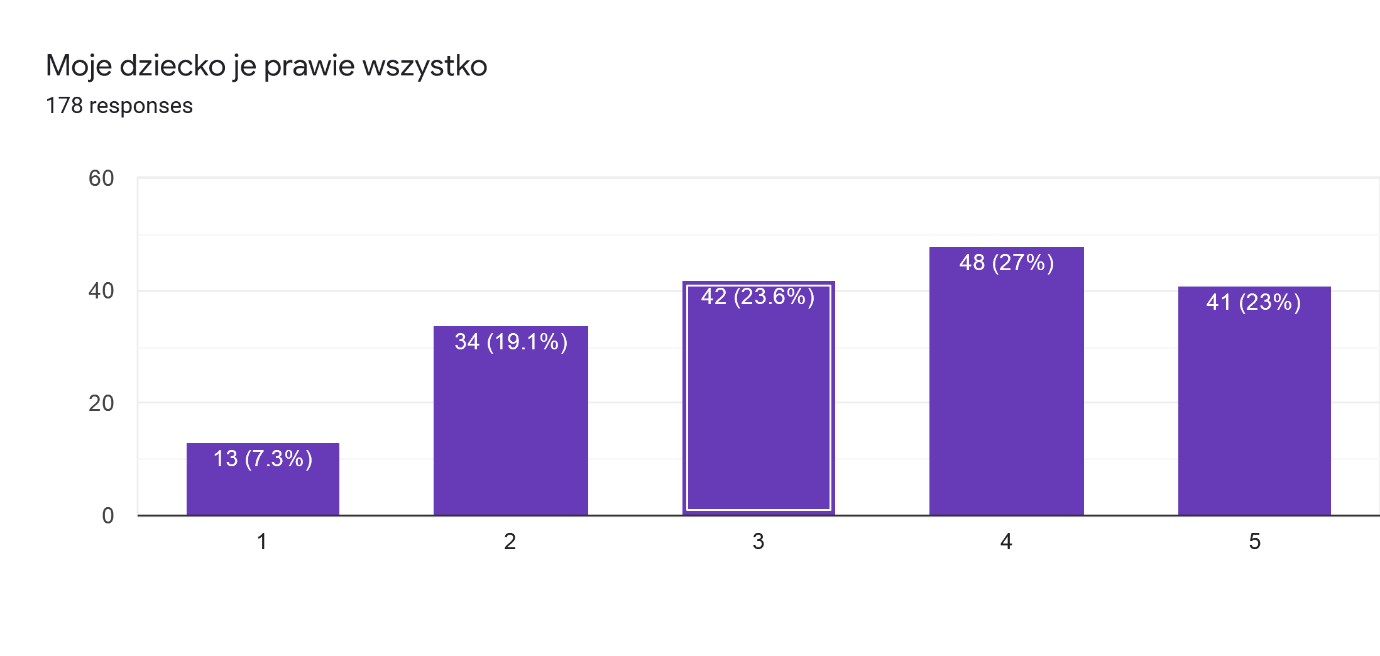 Moje dziecko je wystarczająco dużo
1 – nie zgadzam się 		5 – zgadzam się
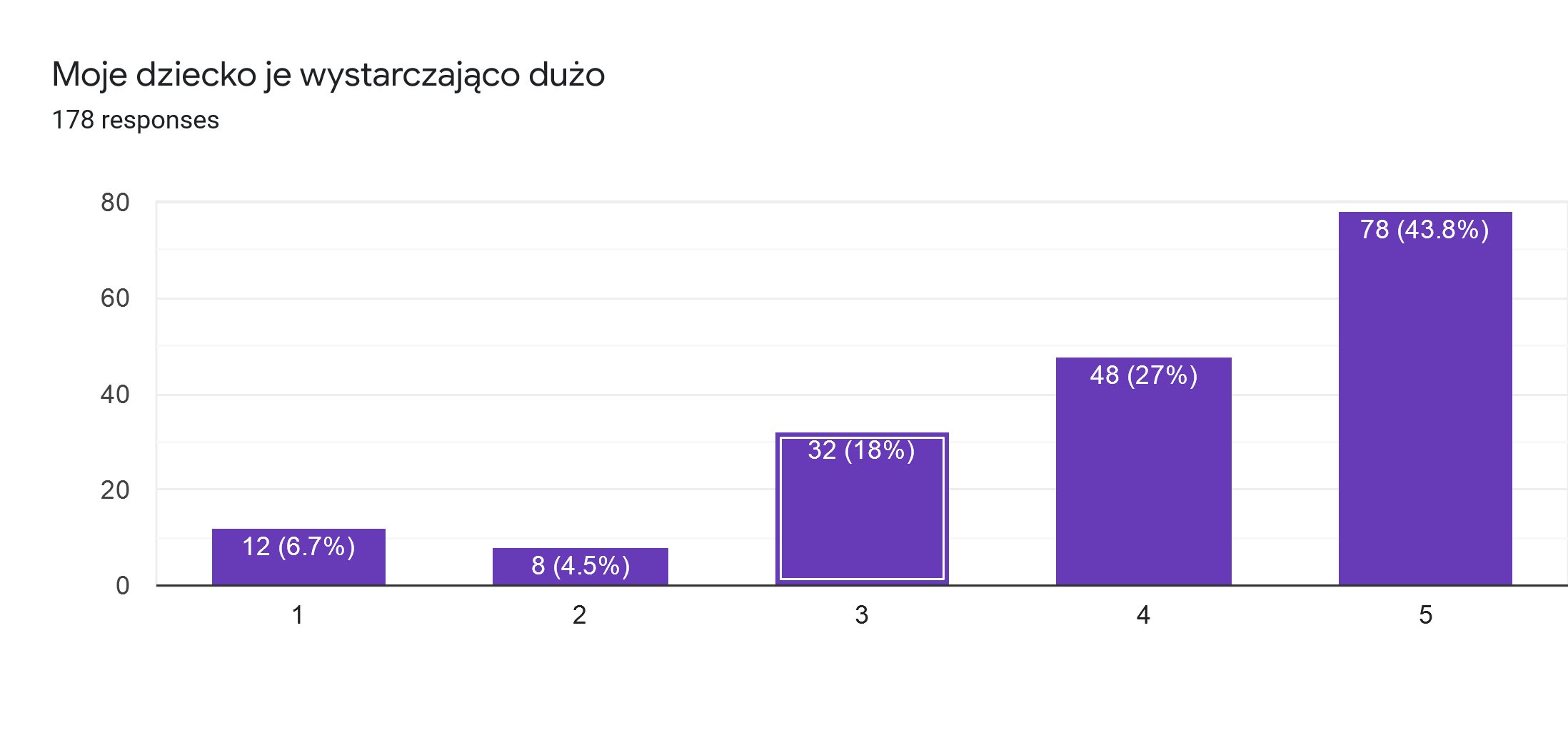 Moje dziecko nie ufa nowej żywności
5– nie zgadzam się 		1 – zgadzam się
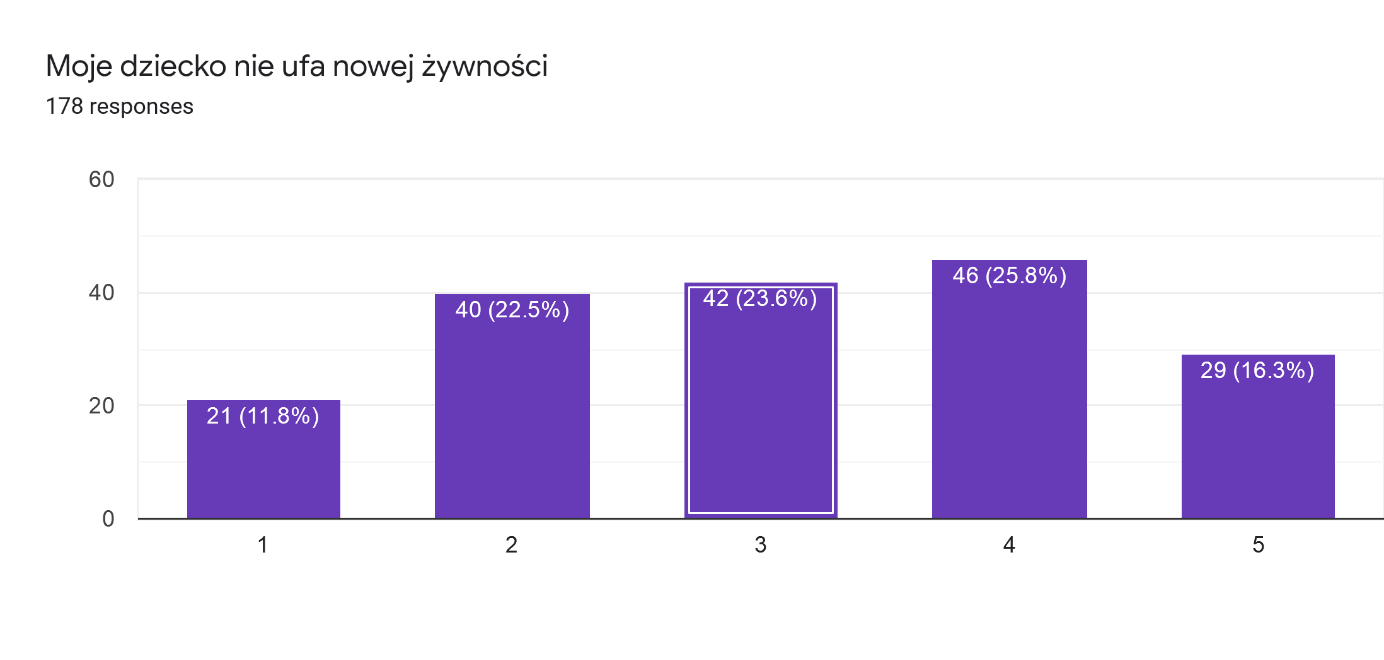 Jeśli moje dziecko nie wie co to za żywność, nawet jej nie spróbuje
1 – zgadzam się  	5-nie zgadzam się
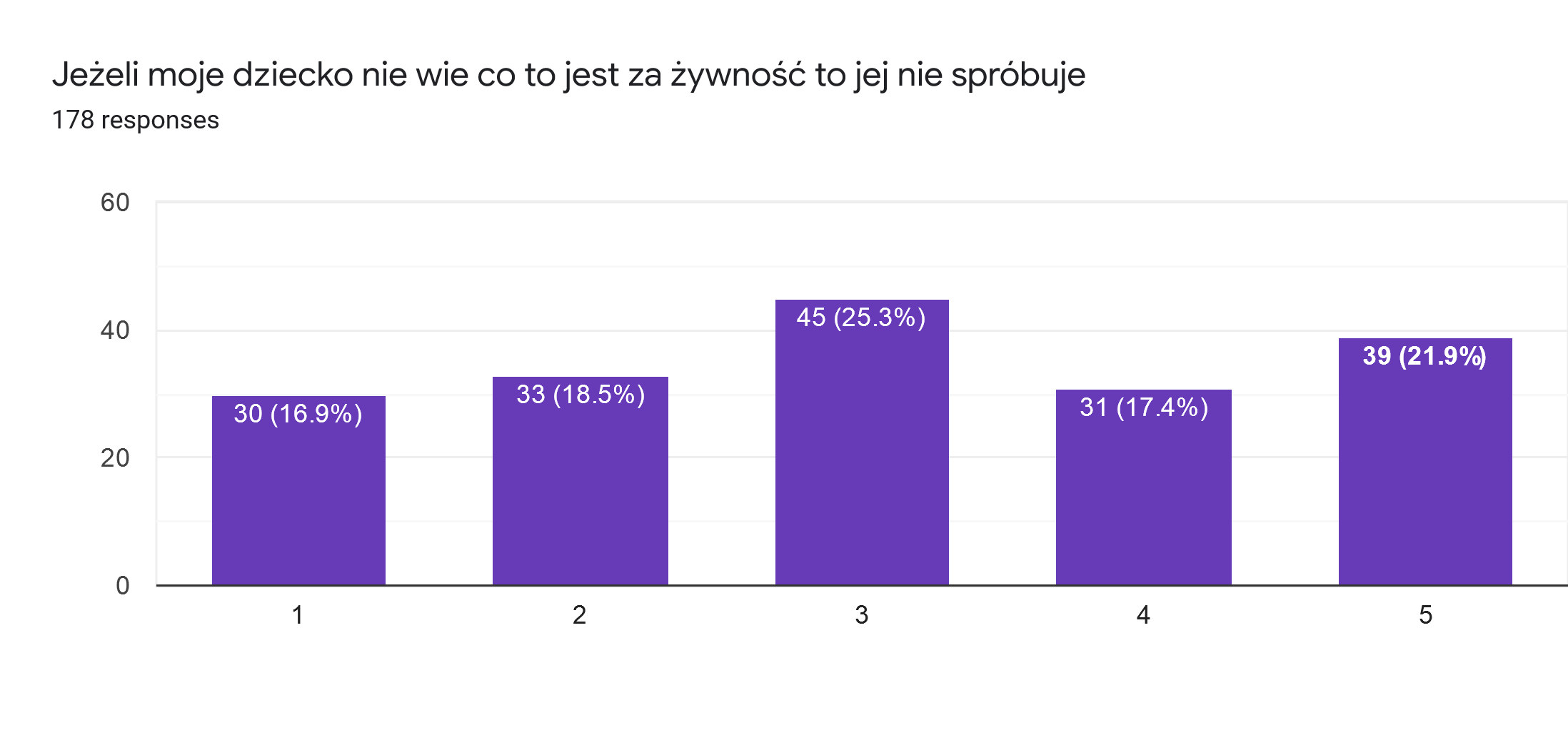 Postawy żywieniowe rodziców dzieci w wieku przedszkolnym i wczesnoszkolnym
Różnice w postawach żywieniowych matek i ojców
*p<0,05
Źródło: Opracowanie własne
Różnice w postawach żywieniowych matek i ojców
*p<0,05
Źródło: Opracowanie własne
Związek pomiędzy chęcią do spożywania nowychpokarmów przez dzieci a poszczególnymi wymiarami postaw żywieniowych rodziców
*p<0,05
Źródło: Opracowanie własne
Związek pomiędzy różnorodnością spożywanego pokarmu przez dzieci a poszczególnymi wymiarami postaw żywieniowych rodziców
*p<0,05
Źródło: Opracowanie własne
Związek pomiędzy percepcją ilości spożywanego pokarmu przez dzieci a poszczególnymi wymiarami postaw żywieniowych rodziców
*p<0,05
Źródło: Opracowanie własne
Wymiar: Presja
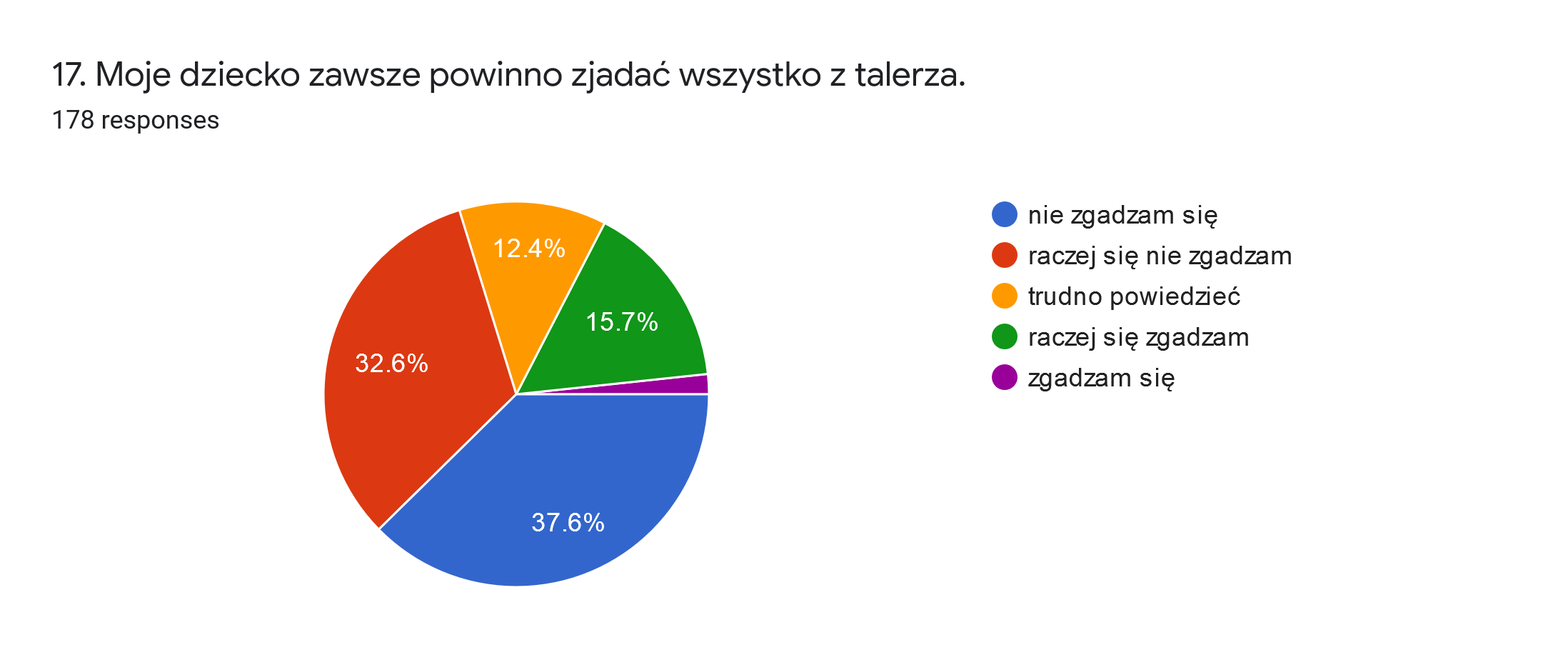 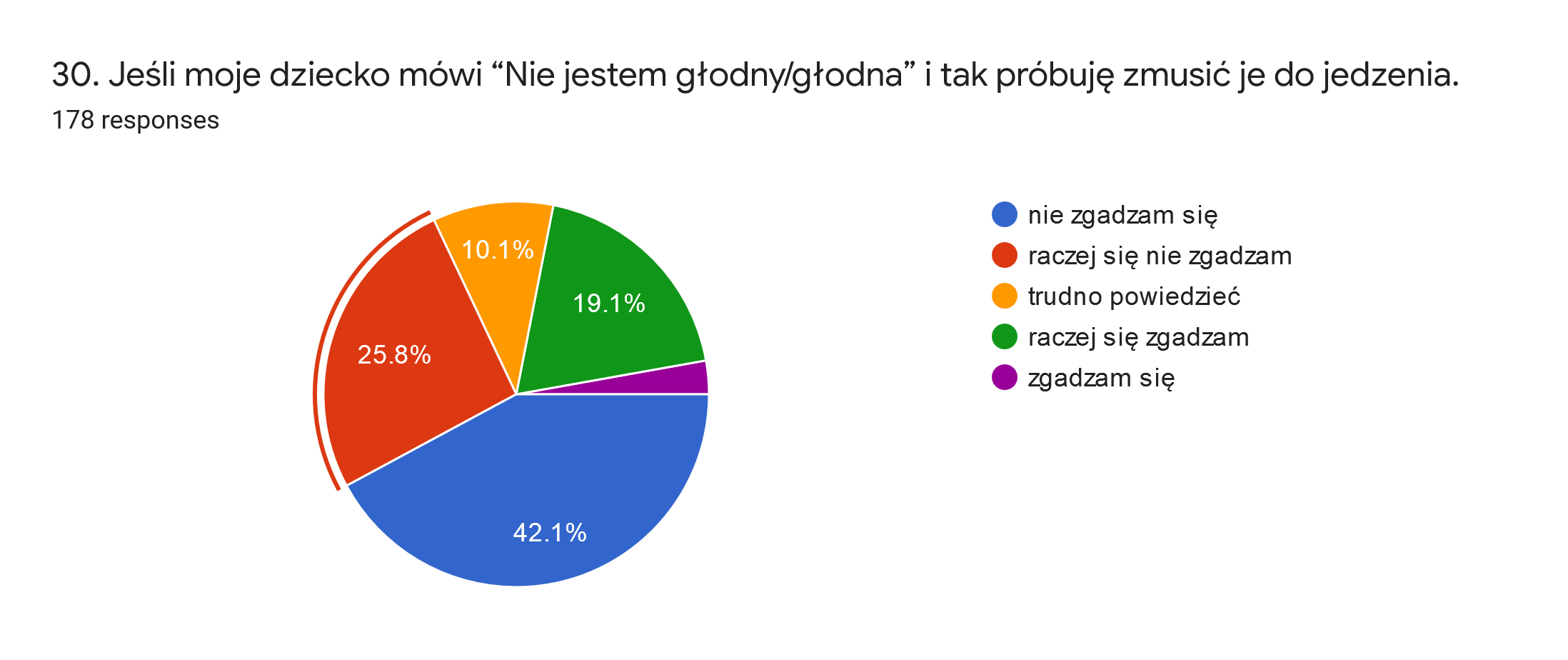 Wymiar: Presja
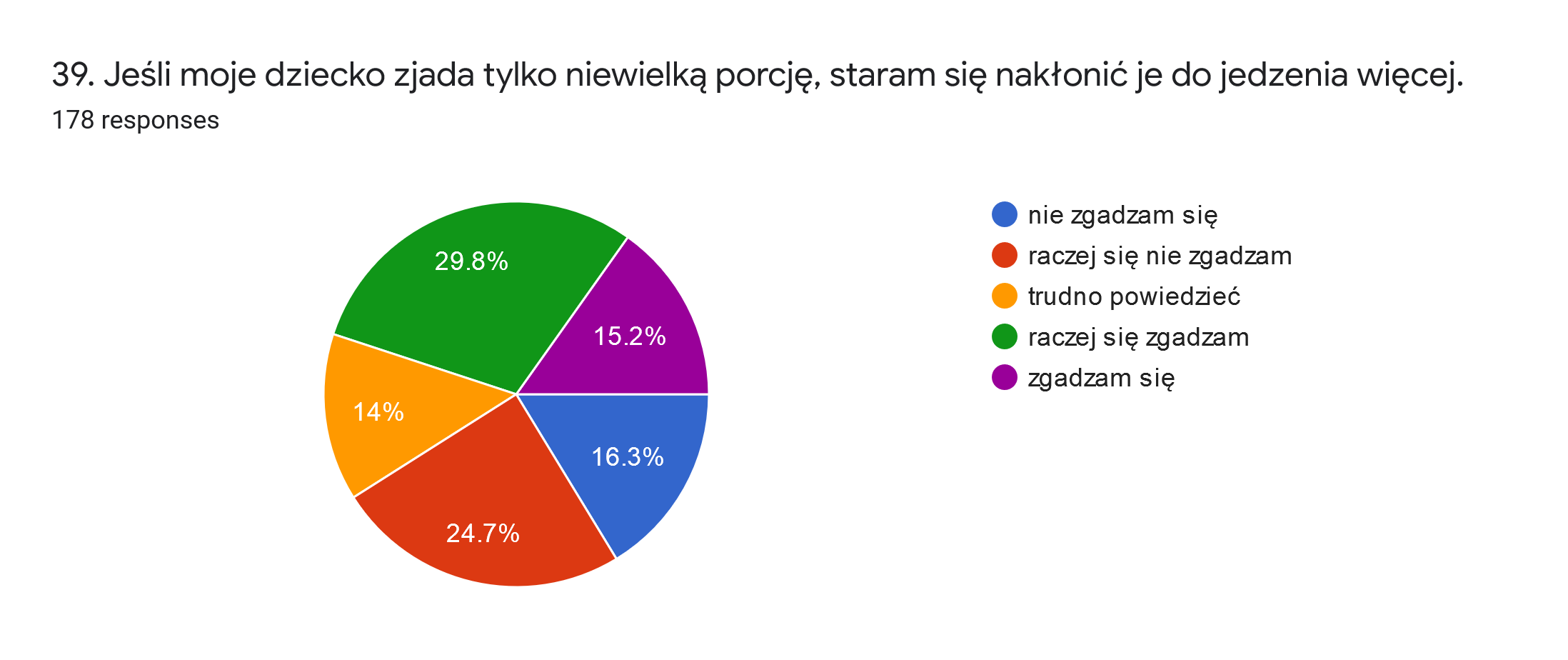 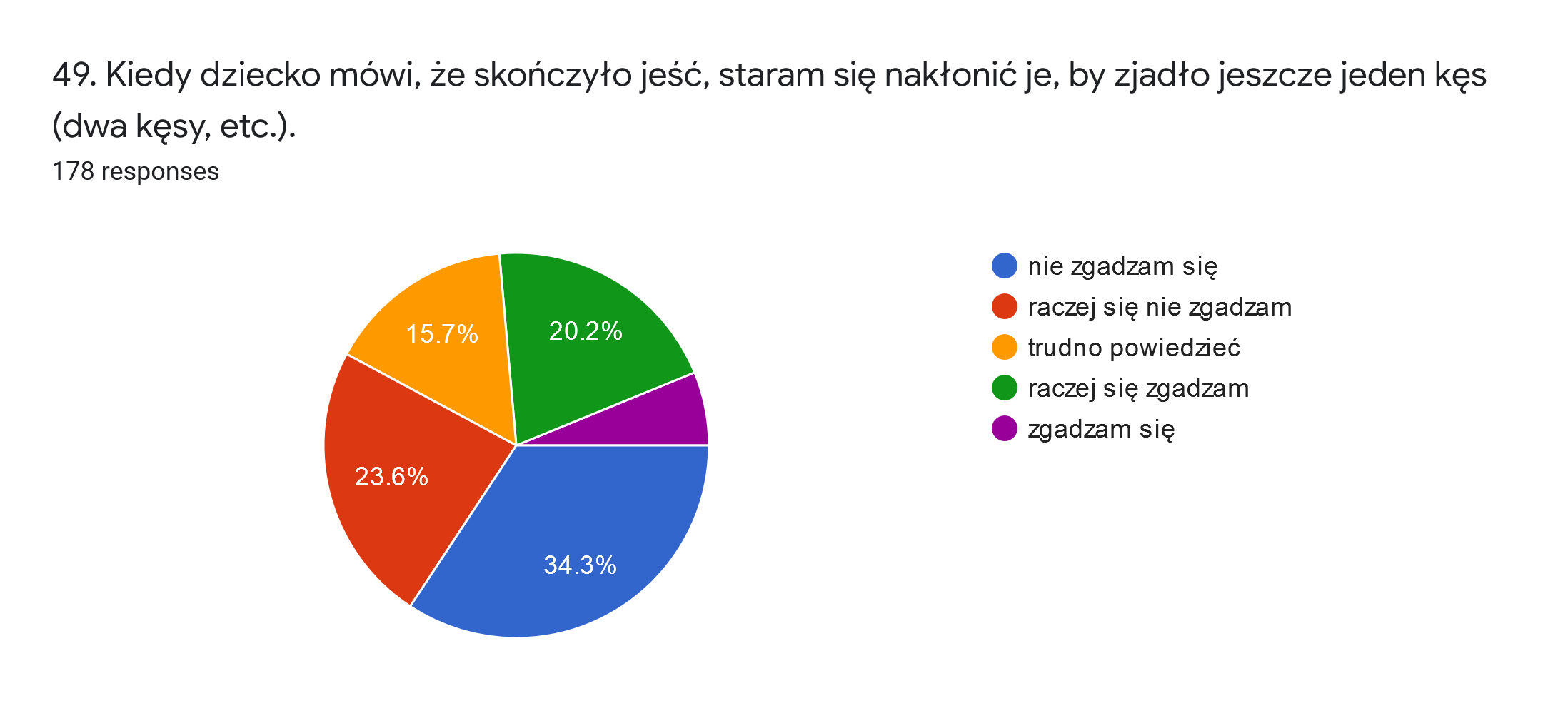 Wnioski:
Rodzice posiadają świadomość tego jakie znaczenie ma edukacja w zakresie zdrowego odżywiania dzieci o czym mogą świadczyć osiągnięcie wysokich wyników w skalach:  nauczanie o żywieniu, promowanie równowagi i różnorodności
Starają się kontrolować spożywanie niezdrowej żywności przez dzieci takiej jak słodycze, przekąski czy napoje słodzone (monitorowanie, ograniczanie niezdrowej żywności). 
Starają się modelować zachowanie dzieci w zakresie zdrowego odżywiania (modelowanie, środowisko) i wiedzą, że bez ich zaangażowania w kontrolę spożywania żywności, dzieci jadłyby więcej niezdrowych produktów, takich jak słodycze, czy fast foody (kontrola dziecka). 
Rodzice zdają sobie sprawę z tego, że nie należy używać żywności (jedzenia i picia, a także ulubionego pożywienia dzieci) jako nagrody i kary, w szczególności w stanach wzburzenia emocjonalnego dzieci.
Wnioski:
Istotne statystycznie różnice zaszły pomiędzy matkami a ojcami w wymiarach postaw: „promowania równowagi i różnorodności”, „zaangażowanie”, „nauczanie o żywieniu” i „środowisko”. Wyższe wyniki osiągnęły kobiety, co świadczy o większym ich zaangażowaniu w proces żywienia dzieci w porównaniu z mężczyznami. Matki częściej również „modelują” właściwe nawyki żywieniowe dzieci i „monitorują” proces spożywania przez nie pokarmów. 
Ojcowie natomiast, uzyskali istotnie wyższe wyniki w wymiarze „ jedzenie jako nagroda” i „presja”
Wymiary postaw żywieniowych rodziców: „promowanie równowagi i różnorodności”, „kontrola wagi” a także „środowisko” dodatnio korelują z deklaracją rodziców o chęci ich dzieci do próbowania nowych pokarmów. Odwrotna zależność zaszła pomiędzy tą deklaracją, a wymiarem postaw „presja”.
Istotna statystycznie dodatnia zależność zaszła pomiędzy wymiarami postaw żywieniowych rodziców „zaangażowanie” i „monitorowanie” a stwierdzeniem „Moje dziecko je prawie wszystko”; ujemna, pomiędzy owym stwierdzeniem, a wymiarem „presja”.
Odwrotna zależność istnieje także pomiędzy wymiarem „presja”, a percepcją rodzica co do ilości spożywanego przez dziecko pokarmu (Moje dziecko je wystarczająco dużo). Dodatnia - pomiędzy przedstawionym stwierdzeniem, a wymiarami „zaangażowanie”, „monitorowanie”, „modelowanie”.
Podsumowanie:
Podkreślić należy eksperymentalny charakter prowadzonych badań, trwają pracę nad adaptacją kulturową skali Comprehensive Feeding Practices Questionnaire.

Syntetyzując uzyskane rezultaty należy podkreślić ich jedynie rozpoznawczy charakter. Ich wartość podyktowana jest obecnym ubogim dorobkiem empirycznym.

Otrzymane wyniki badań stanowią przyczynek do zagłębienia się w tematykę postaw żywieniowych rodziców i wpływu ich poszczególnych wymiarów na nawyki żywieniowe dzieci.

Szczególnie interesującym wymiarem okazuje się „presja”, czyli naciski rodziców do spożywania przez dzieci większej ilości pożywienia. Należy pogłębić eksplorację w tym zakresie, także pośród dzieci z zaburzeniami odżywiania. 

Przyszłymi badaniami należy objąć dużo większą grupę rodziców, w szczególności ojców, a także osoby z różnym rodzajem wykształcenia.
Bibliografia
BIBLIOGRAFIA
Carnell S., Wardle J., 2007, Measuring beahavioural susceptibility to obsesity: Validation of the child eating behaviour questionnaire, w: Appetite 48, s. 104-113.
Ellis J., Galloway A., Webb R.M., Farrow C.V., 2015, Recollections of Pressure to Eat During Childhood, But Not Picky Eating, Predict Young Adult Eating Behavior, Appetite, Vol. 97, s. 58-63.
Haszard J.J., Williams M.W, Dawson A.M., Skidmore P.M.L, Taylor R.W., 2013, Factor analysis of the Comprehensive Feeding Practices Questionnaire in a large sample of children, Appetite Vol. 62, s.110-118.
Loth K., MacLehose R.., Fulkerson J., Crow S.J., Neumar-Sztainer, 2014,  Are food restriction and pressure-to-eat parenting practices associated with adolescent disordered eating behaviors?, International Journal of Eating Disorders, Vol. 47(3), s. 310-314.
Łoś-Rycharska E., Niecławska A., 2010, Odżywianie dzieci w wieku poniemowlęcym i przedszkolnym w ocenie ich matek, Pediatria Polska 85(6):s. 588-596.
Musher-Eizenman D., Holub S., 2007, Comprehensive Feeding Practices Questionnaire: Validation of a New Measure of Parental Feeding Practices, Journal of Pedriatric Psychology, Volume 32,Issue 8, s.960–972
Ogden J., Psychologia odżywiania się. Od zdrowych do zaburzonych zachowań żywieniowych, Wydawnictwo Uniwersytetu Jagiellońskiego, Kraków 2011.
Toporowska-Kowalska E., Funkowicz M., 2015, Kształtowanie preferencji smakowych we wczesnym okresie życia, Standardy Medyczne/Pediatria ,t.12s. 689-697
Walton K., Kuczynski L., Haycraft E. , Andrea Breen A., Haines J.,2017, Time to re-think picky eating?: A relational approach to understanding picky eating, International Journal of Behavioral, Nutrition and Physical Activity 14(1).
Dziękuję za uwagę!